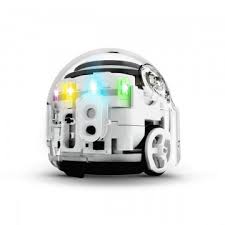 Formation 
Ozobot

Commission scolaire
Portages-de-l’Outaouais 

Sonya.Fiset@recitmst.qc.ca
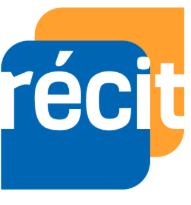 CC by-nc-sa RÉCIT MST
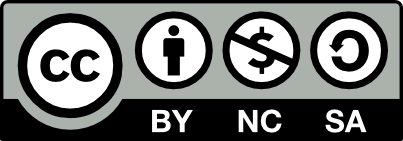 28 novembre 2019
Lien de la présentation :
http://recitmst.qc.ca
Ou http://bit.ly/mst26nov19
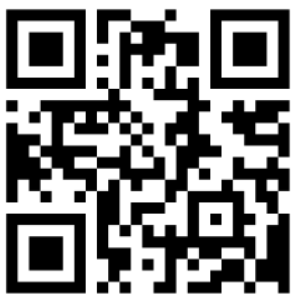 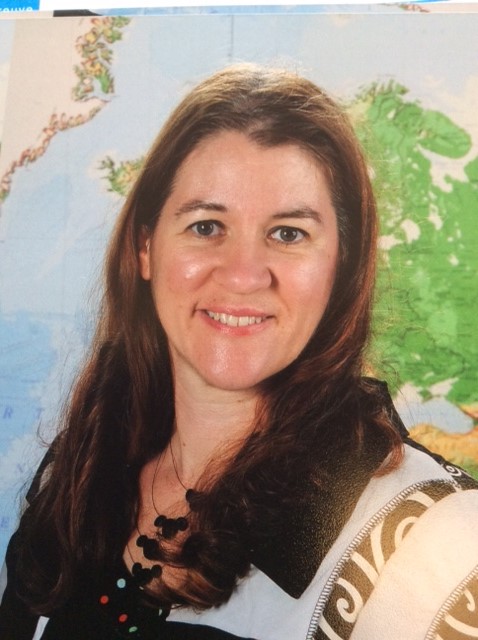 Sonya Fiset, 
Service national Récit MST
Plan de la formation :
Bienvenue
Intentions de la rencontre PAN
Outils pour s’initier à la programmation
Campus Récit Ozobot
Temps d’expérimentation
Documentation et ressources 
Badges de participation et technologie
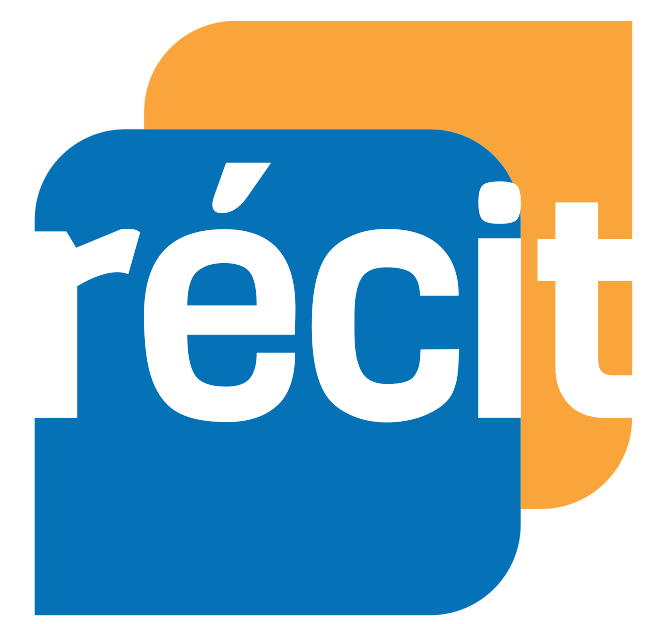 Enseigner la programmation… Pourquoi?
PAN: Plan d’action numérique du MEES 
(Orientation 1, mesure 02, pages 27-28)
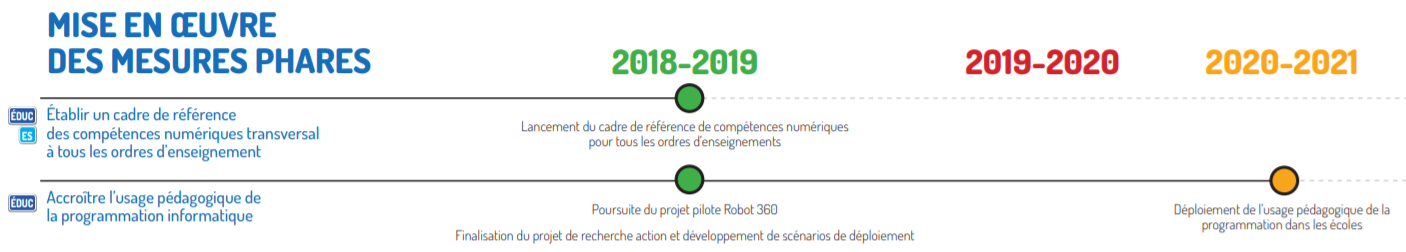 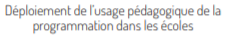 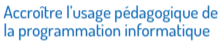 Extrait du tableau synoptique du  PAN, p.2
Enseigner la programmation… Pourquoi?
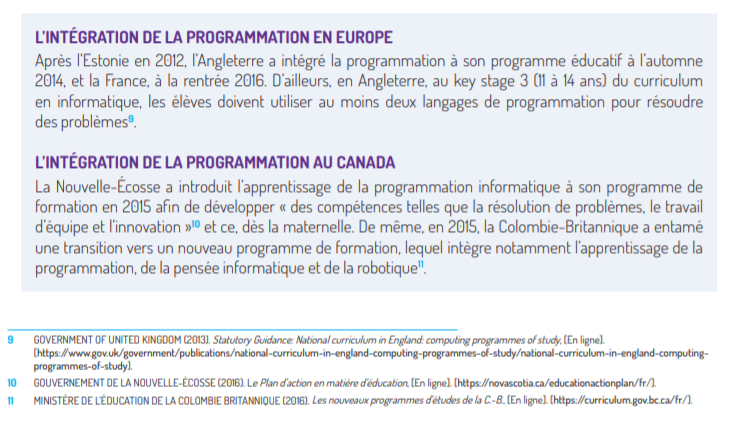 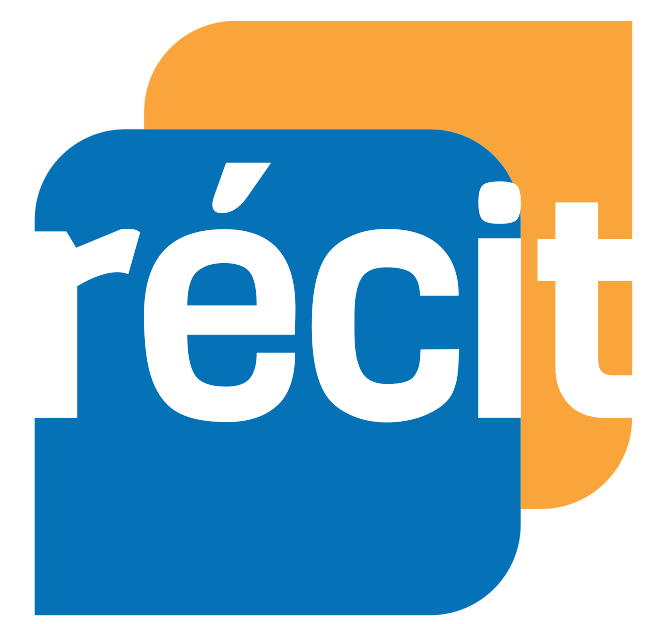 Extrait du PAN, p.28
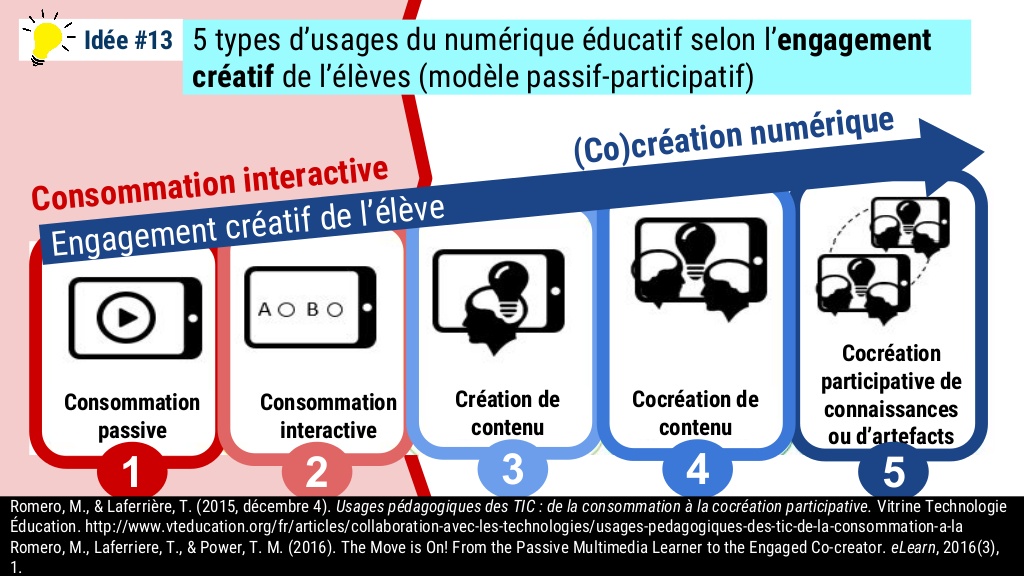 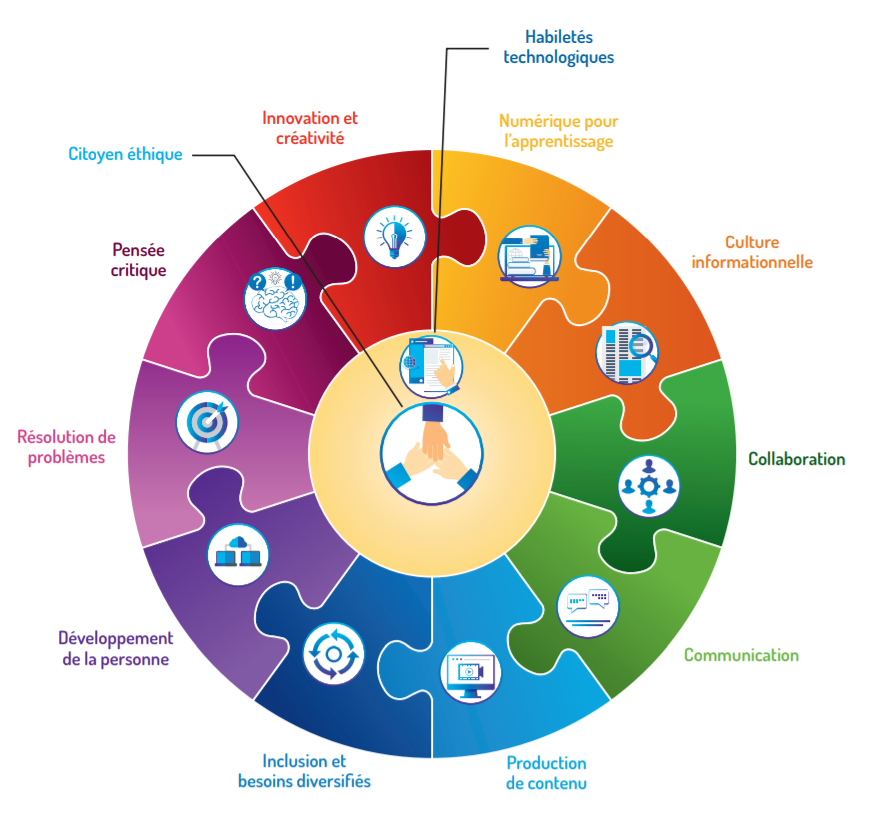 4. Pourquoi ?

Cadre de référence de la compétence numérique

12 dimensions
version interactive

MEES - Avril 2019
Outils pour s’initier à la programmation
Jeux Blockly : http://recitmst.qc.ca/blockly/
Sans connexion, base de la programmation, pas à pas. 
Code.org : http://code.org
Compte d’enseignant, on suit les élèves dans leurs défis.
Scratch : https://scratch.mit.edu/
On est prêt pour programmer... on lance des défis
SchrachJr, application sur tablette pour le préscolaire et le premier cycle : https://itunes.apple.com/us/app/scratchjr/id895485086?mt=8
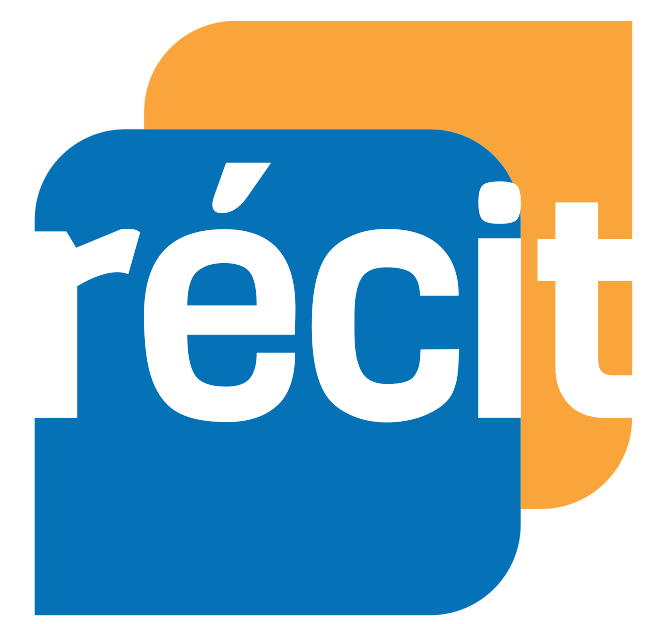 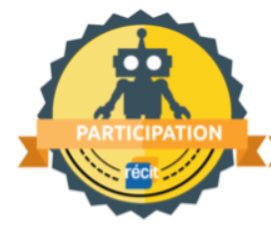 Demande d’un badge de participation en robotique avec Ozobot
Lien sur Campus Récit
Se créer un compte 
S’inscrire aux cours Ozobot et/ou Aller plus loin avec Ozobot
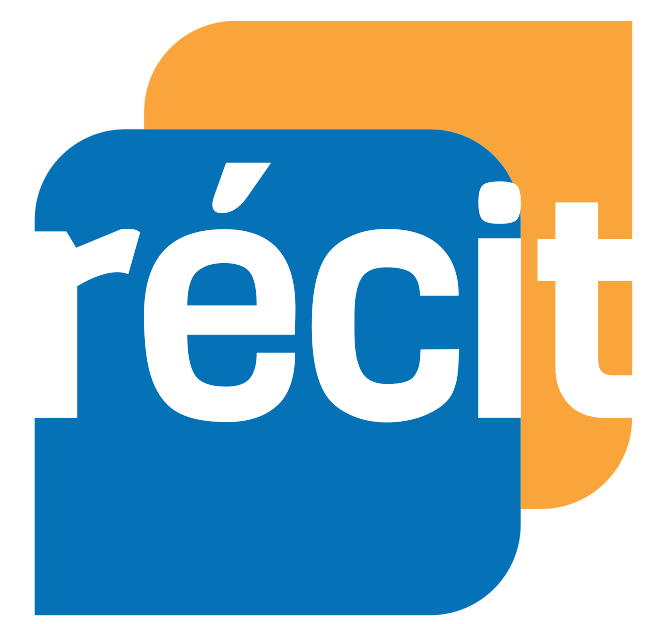 Des robots : Ozobot
2 modèles : Bit et EVO

Ressources

Avantages : 
-petit et précis
-ne nécessite pas d’ordinateur ou de tablette pour le dessin
-progressif, du préscolaire au secondaire 
Inconvénient : autonomie de batterie
Capteurs : couleurs, suivre une ligne, objets
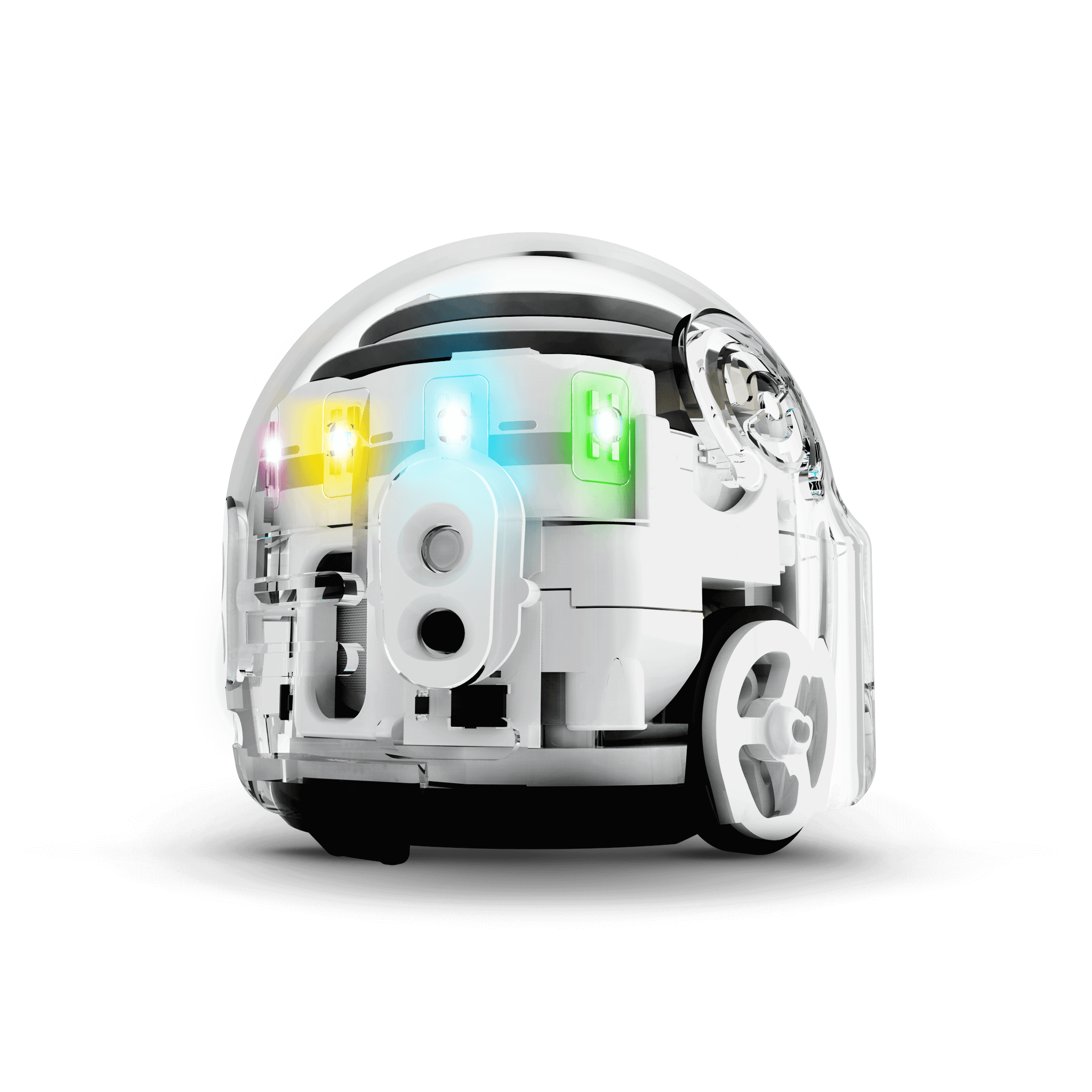 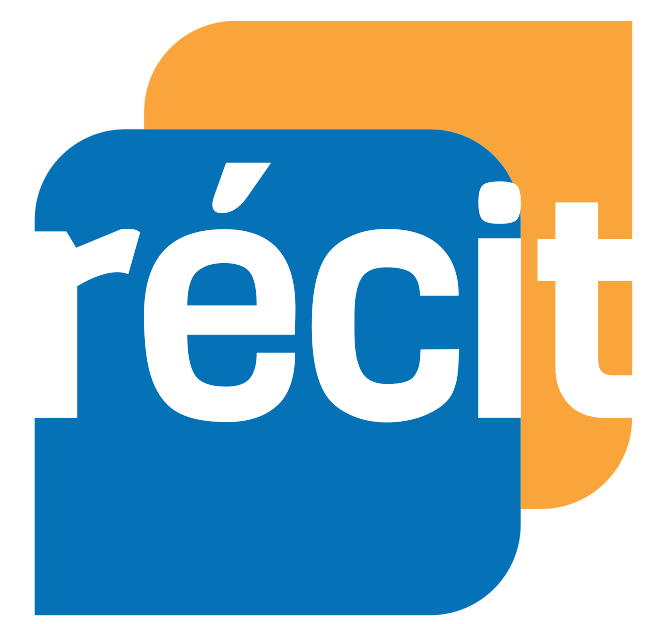 Ateliers D4
Défis maths
[Speaker Notes: Démo : suivre une ligne, code sur le site https://ozoblockly.com/ Défi couleurs et avancer puis téléchargement du fichier. Exécution du programme]
Documentation et ressources

http://robot-tic.qc.ca/ (site RÉCIT pour la programmation et la robotique)
Padlet de Sonya Fiset : http:bit.ly/progCSC
Exemples de la PDA en mathématique
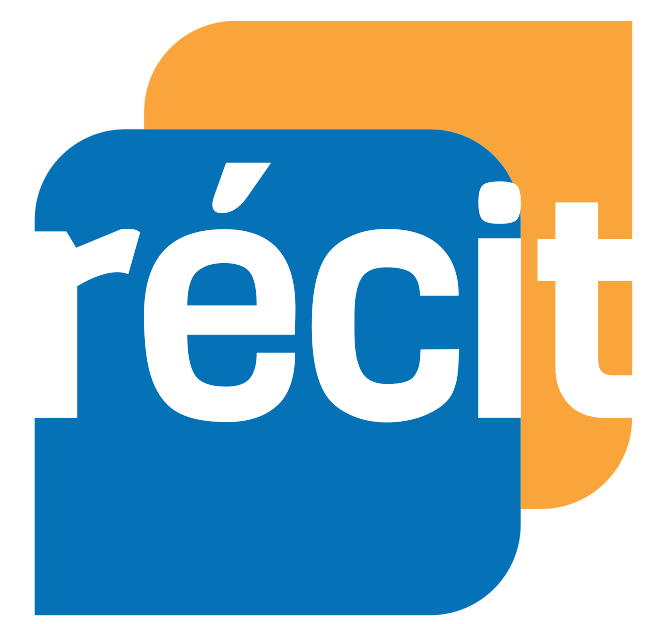 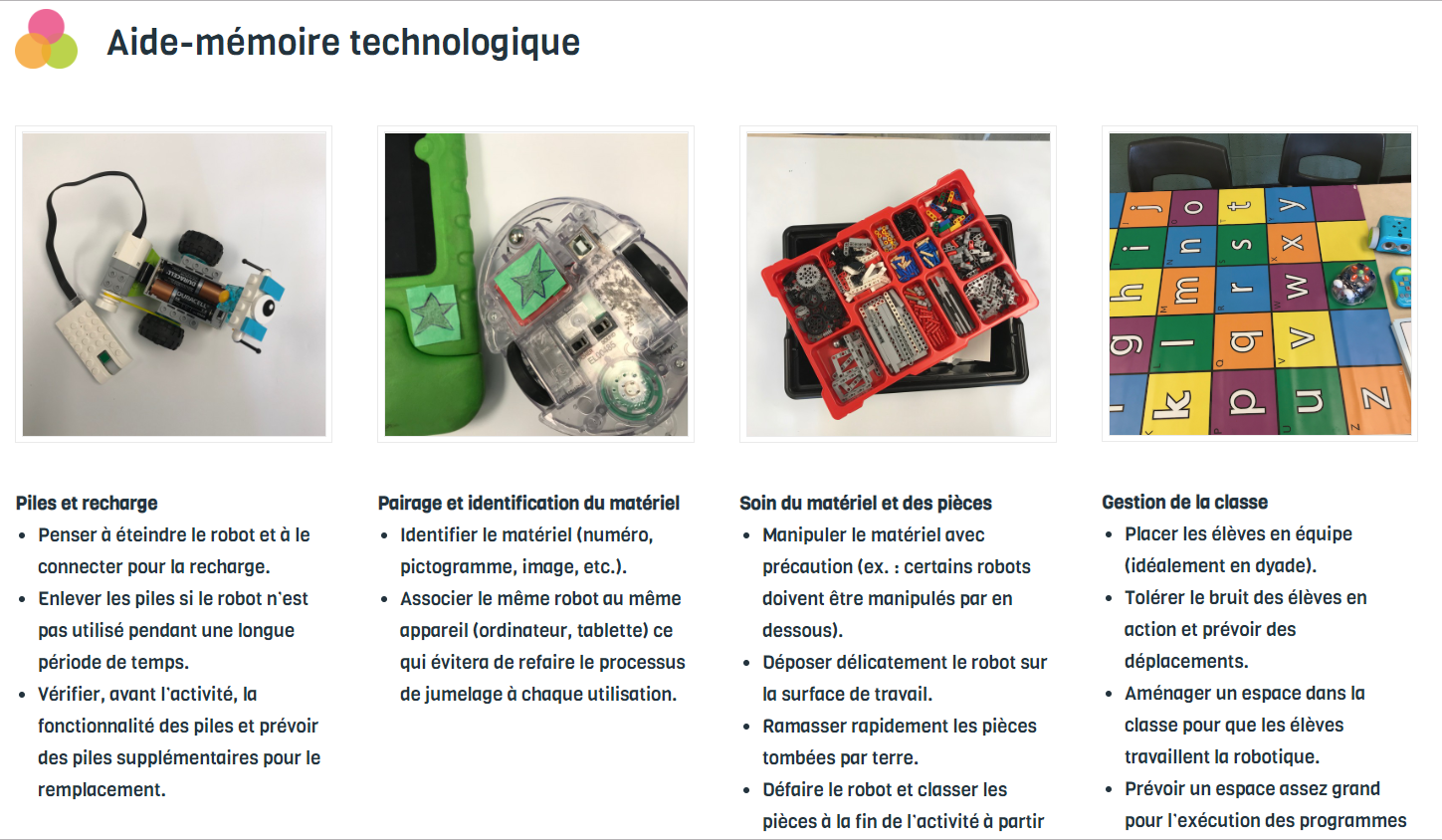 Ressource complète sous le pico :
 Aide-mémoire technologique
Retour

Le robot et le sol ! Les roues sont sensibles à la poussière. 
Tâche : introduction, ouvert, création
Pédagogie de la NON réponse... pendant un certain temps.
Prendre votre temps, un pas à la fois
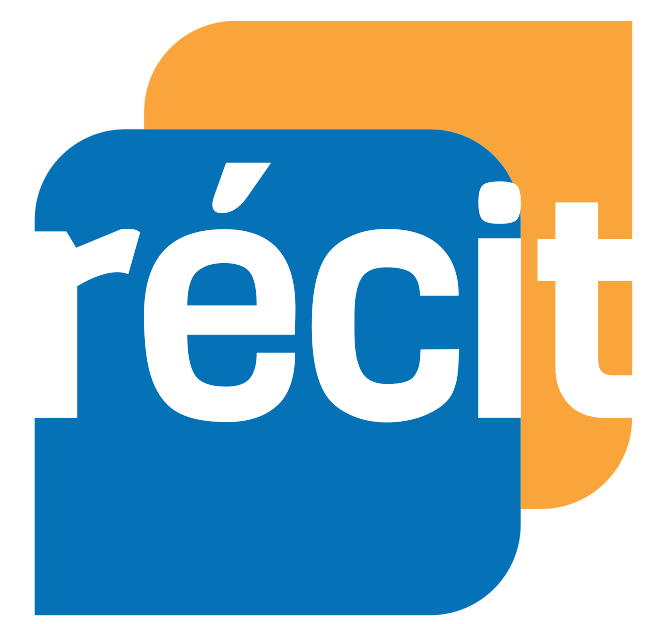 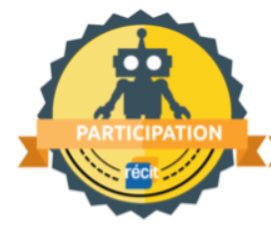 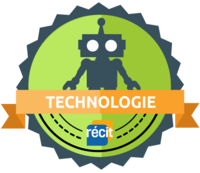 Demande d’un badge de participation et technologie
Lien sur Campus Récit
Se créer un compte 
S’inscrire au cours
Remplir la demande au bas de la page avec le nom CSPO et la date 28 novembre 2019
Merci !
Bonne expérimentation avec vos élèves!
Des questions?
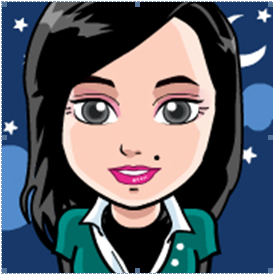 Vous pouvez nous rejoindre
Sonya.Fiset@recitmst.qc.ca 
equipe@recitmst.qc.ca
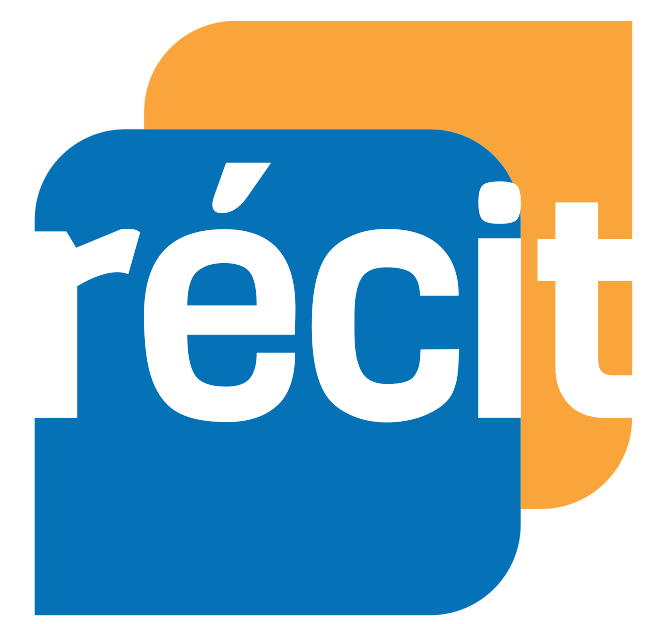